Муниципальное автономное дошкольное образовательное учреждения города Нижневартовска детский сад № 41 «Росинка»
Комплекс упражнений по формированию у детей с тяжелыми нарушениями речи  речемыслительной деятельности и культуры устной речи  

Учитель-логопед 
высшей квалификационной категории 
Носаева Наталия Сергеевна
Дети с тяжелыми нарушениями речи
Не грубые нарушения со стороны ЦНС
Не зрелостью ЦНС
Коррекционное воздействие
Социальная адаптация
-состояние здоровья
-возраст в котором малыш поступает в ДОУ
-сфорсированность у ребенка общения с окружающим миром и предметно-игровой деятельности
Реабилитация ребенка
-логопедическая работа
-медикаментозное лечение
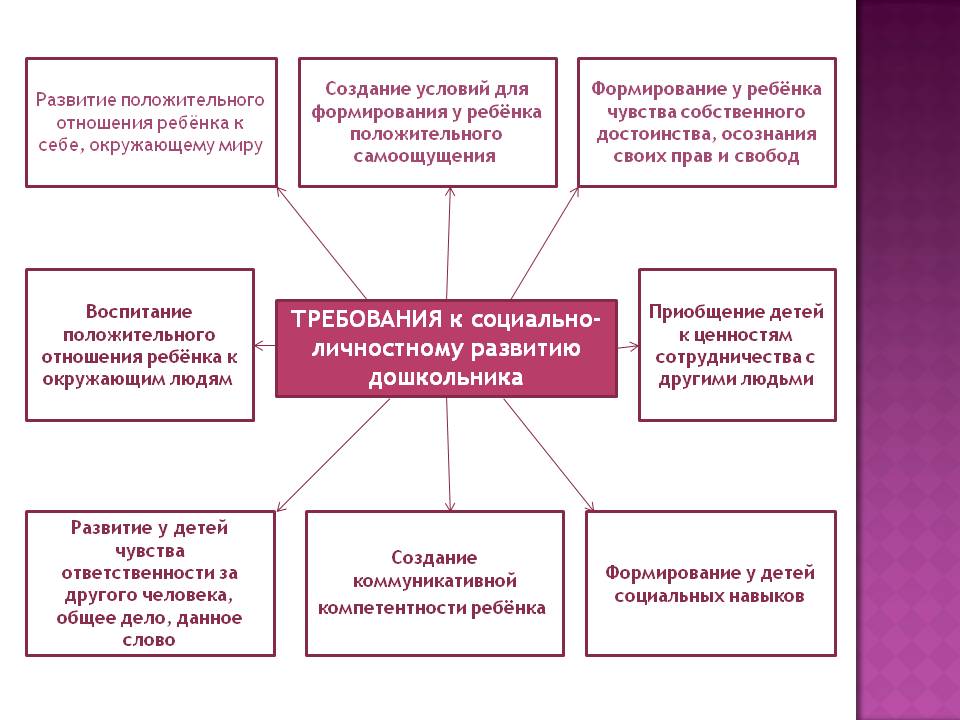 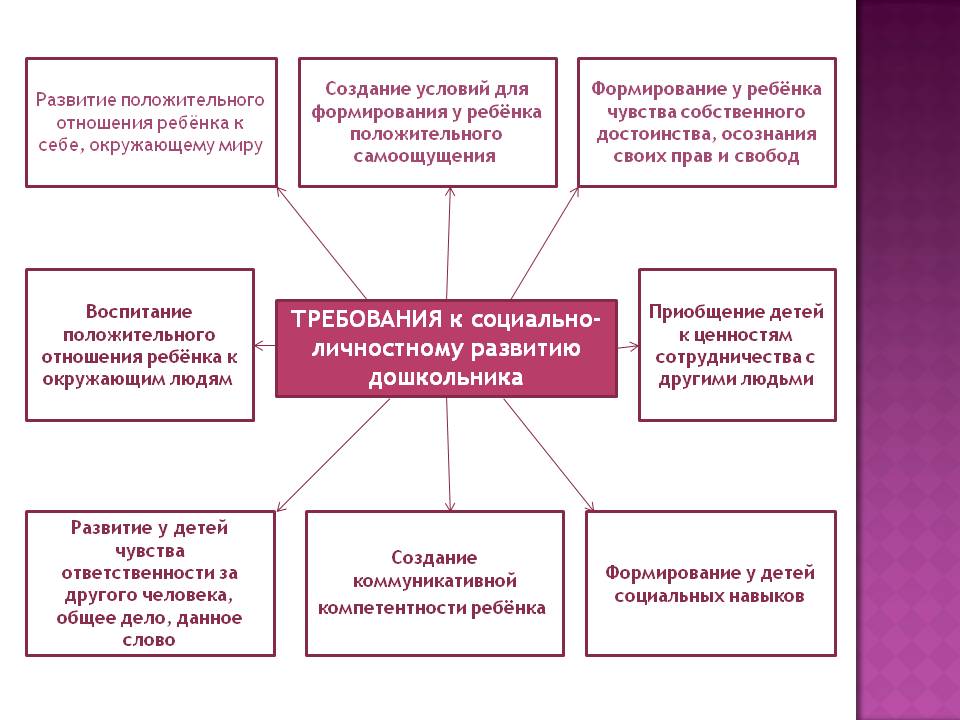 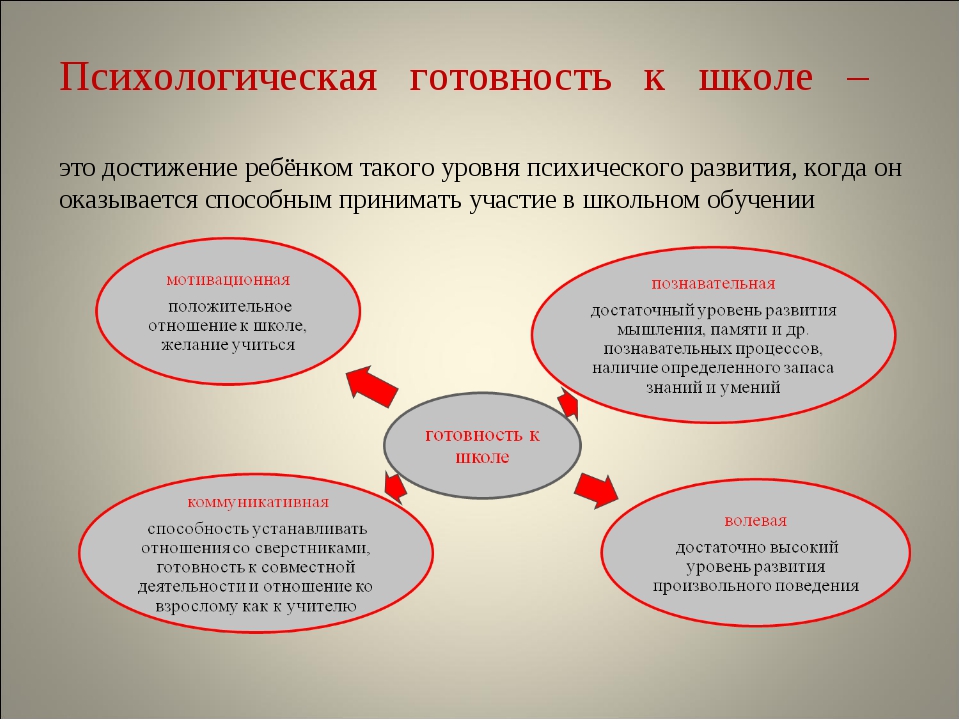 Цель:
Формирование произвольности
Задачи:
Формирование произвольности поведения и деятельности в целом
Формирование речемыслительной деятельности, т.е. развитии и совершенствовании развернутого, связного учебного высказывания
Формирование культуры устной речи
Формирование творческого мышления
I часть Формирование культуры устной речи
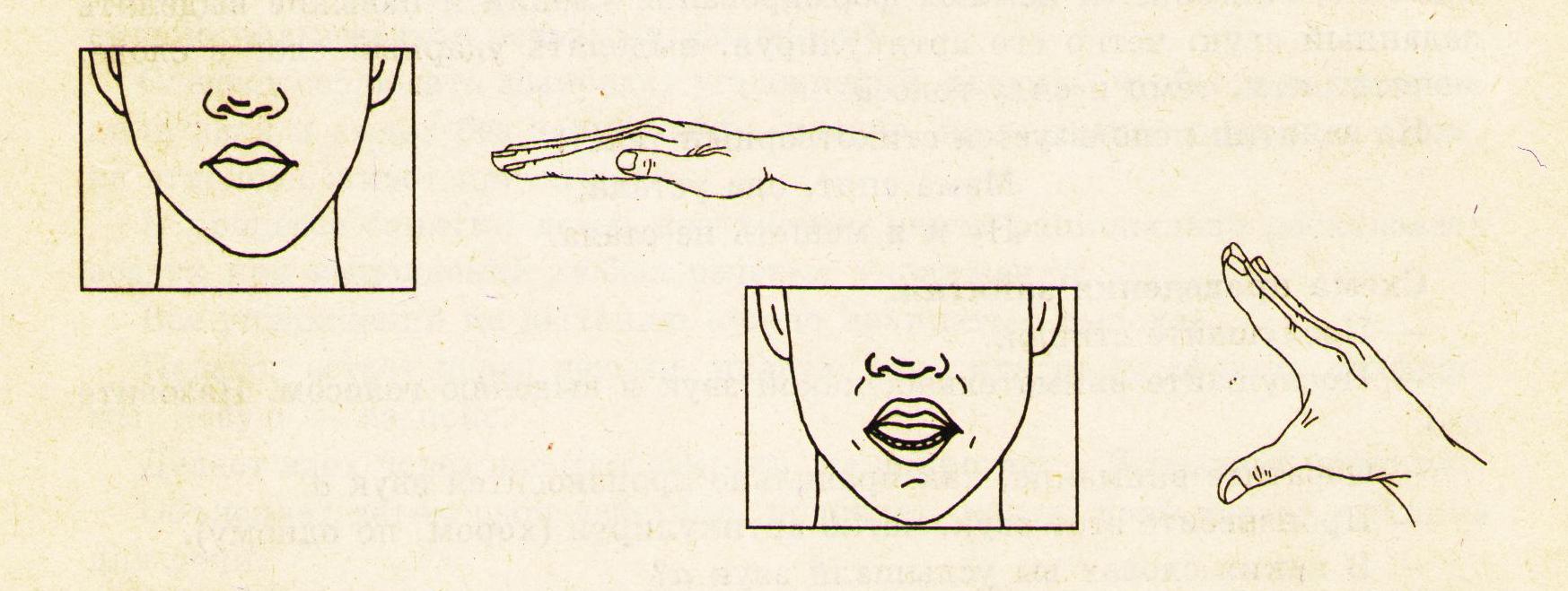 Развитие гибкости артикуляционного аппарата с движениями кистей рук.
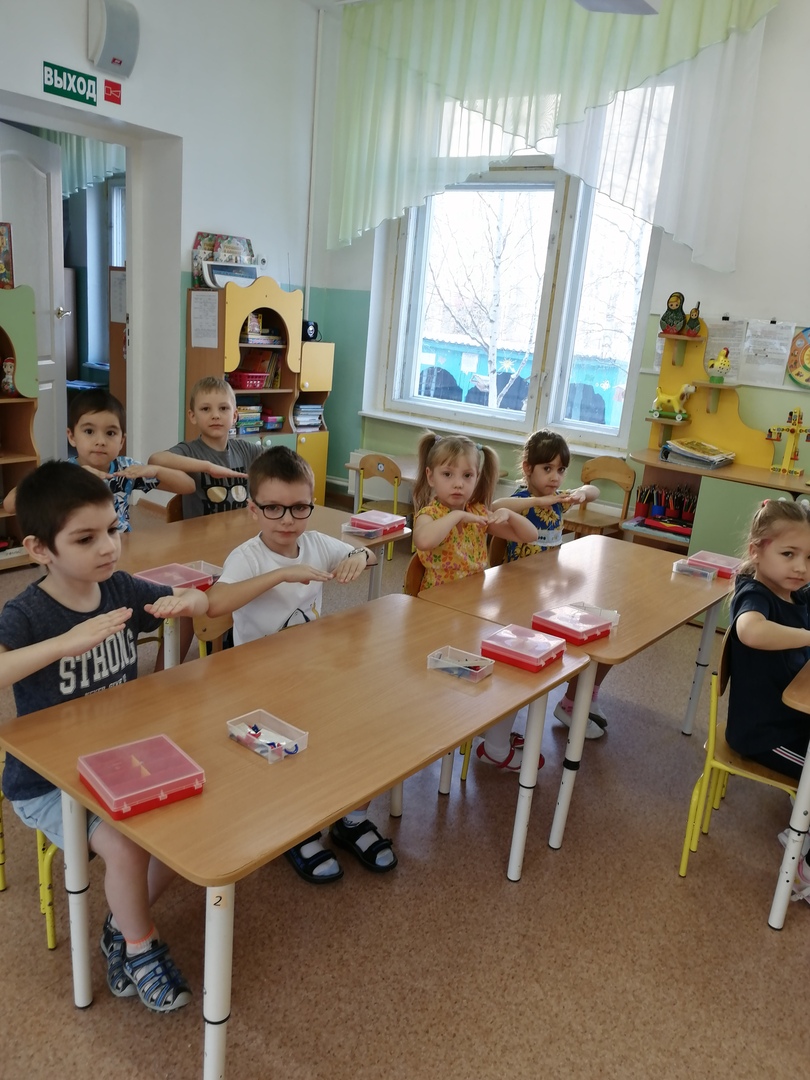 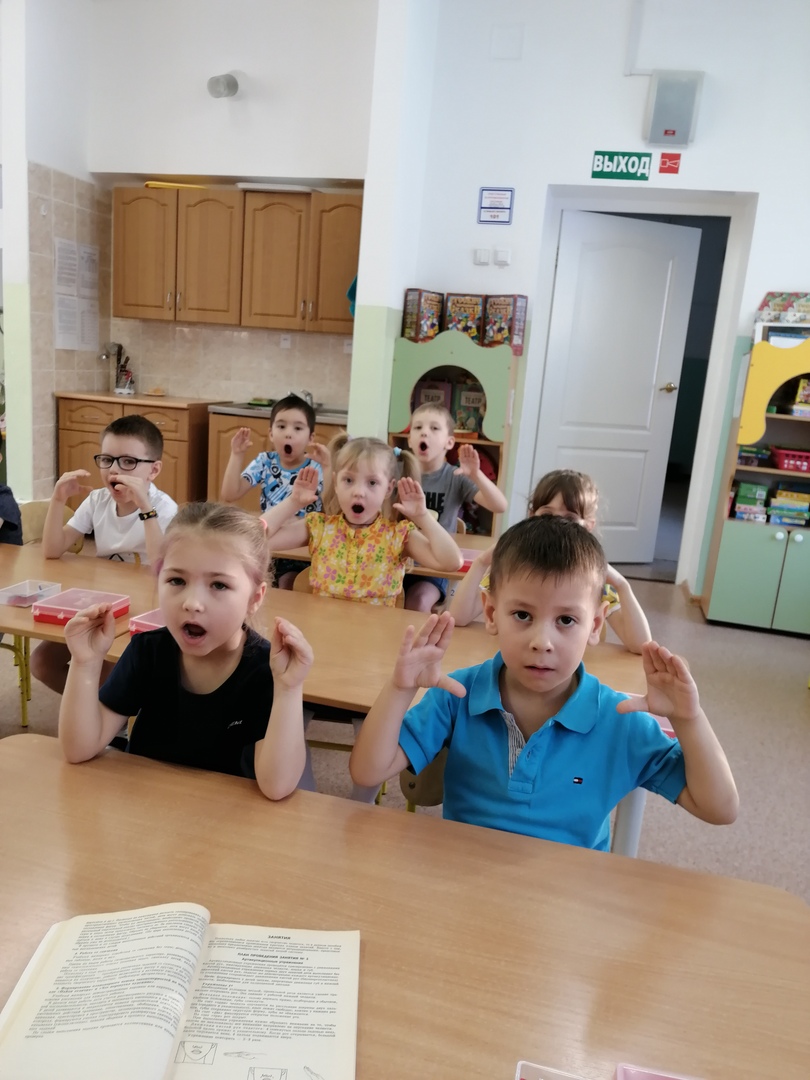 I часть Формирование культуры устной речи
Развитие речевого дыхания
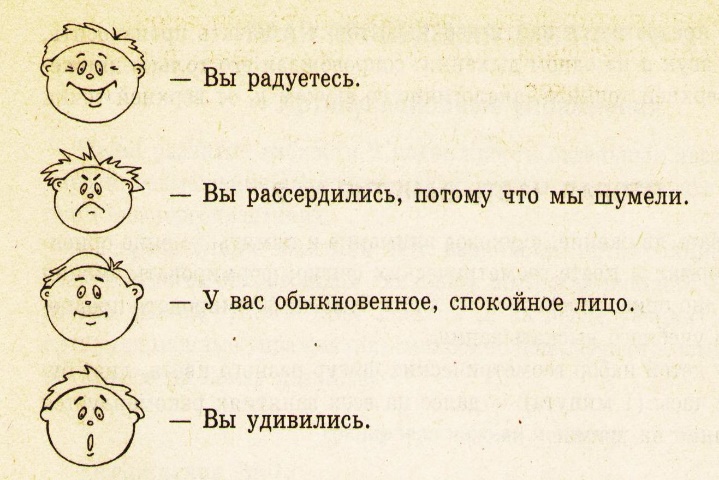 Развитие выразительных средств
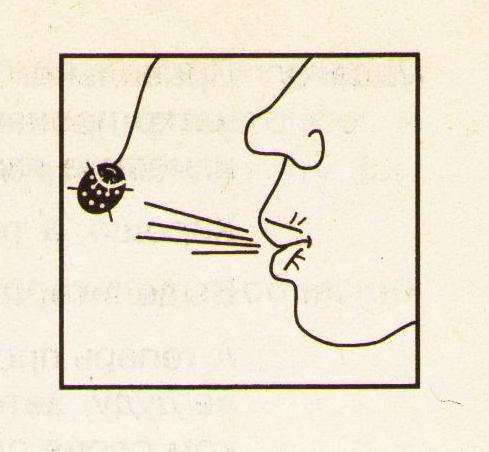 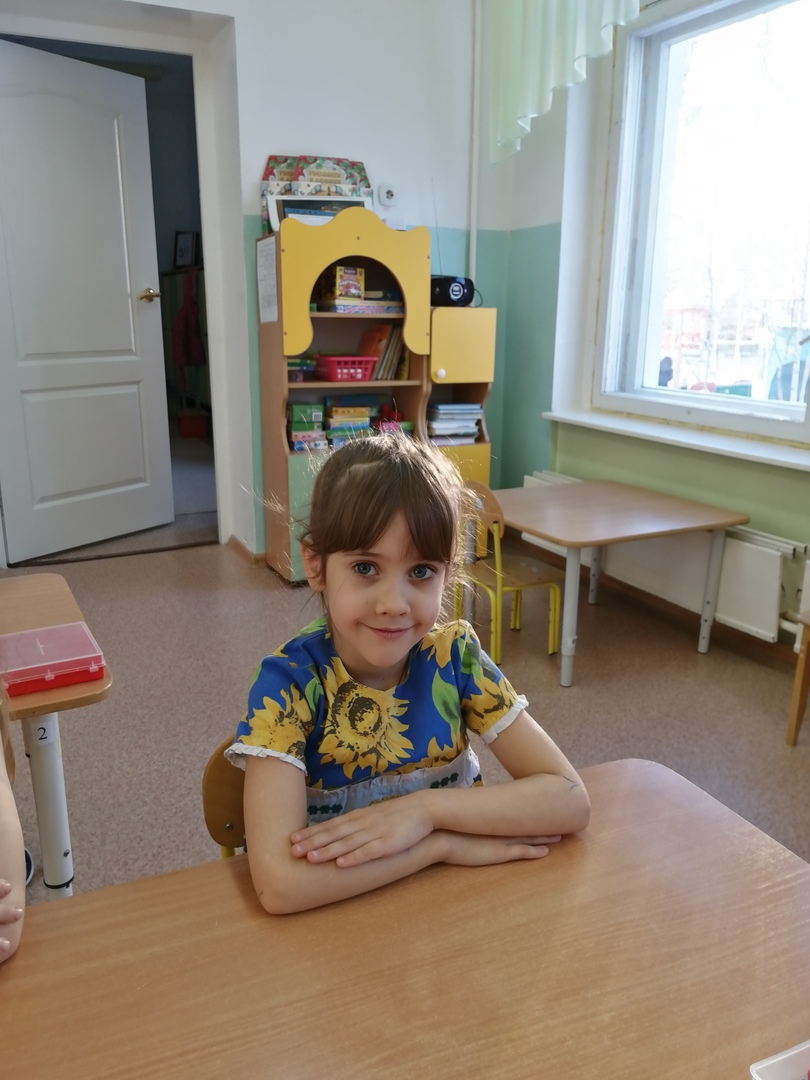 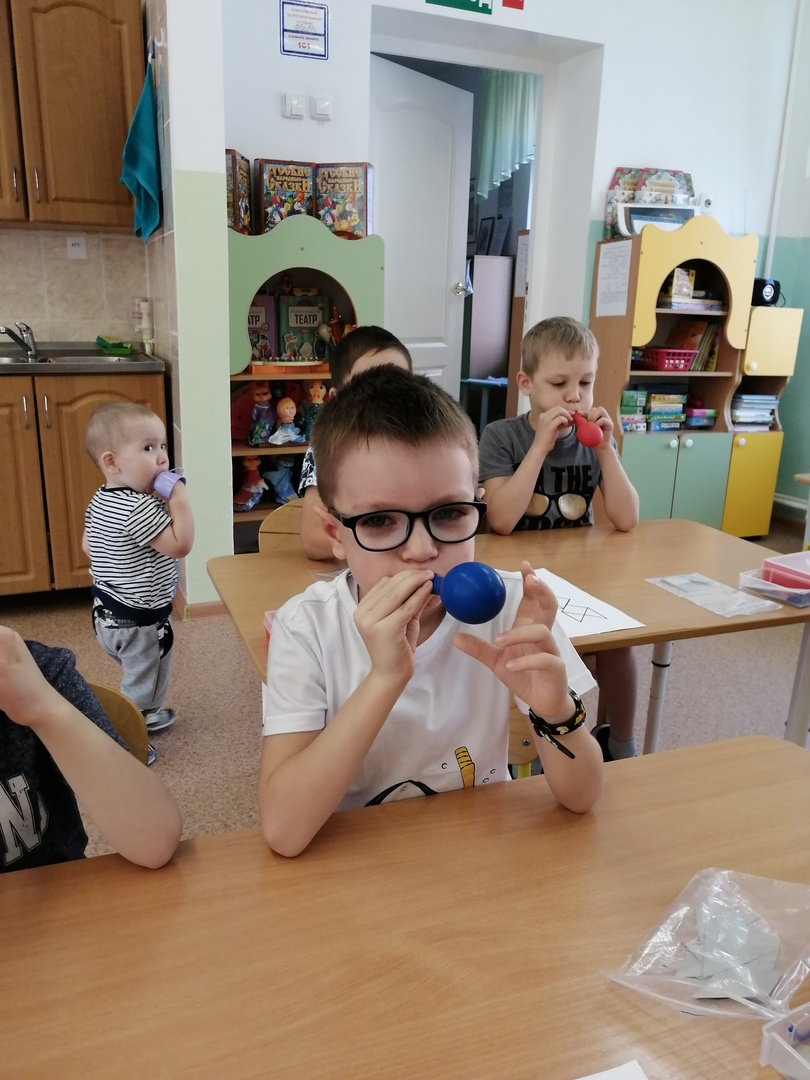 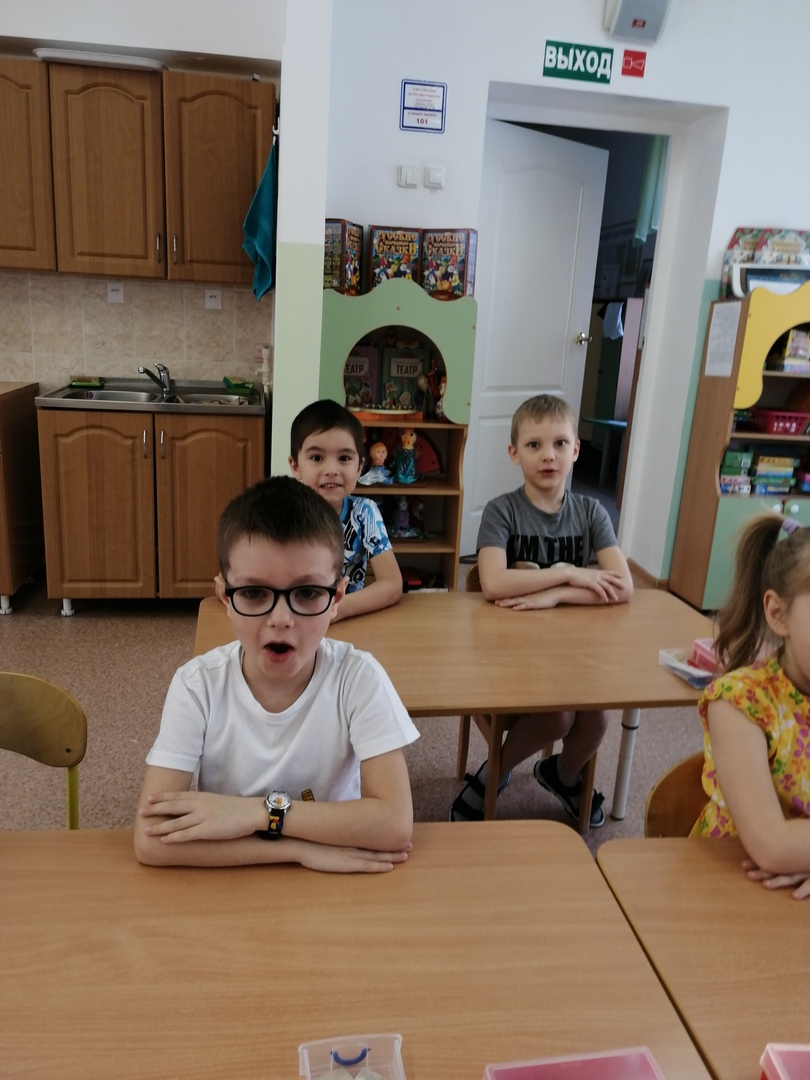 I часть Формирование культуры устной речи
Воспитание интонационной выразительности
Формирование речевого голоса
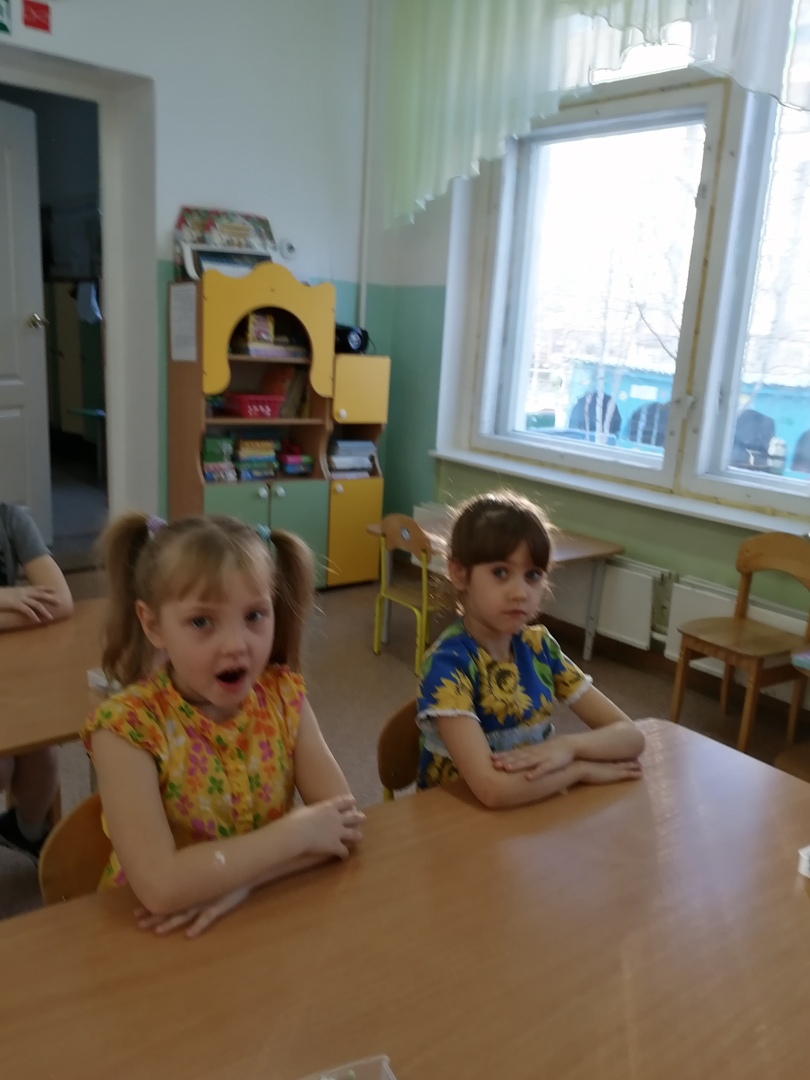 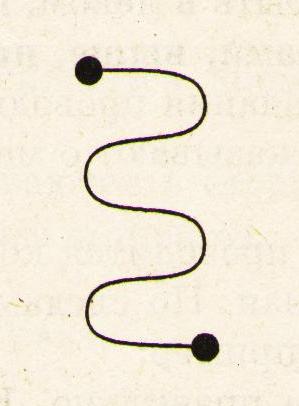 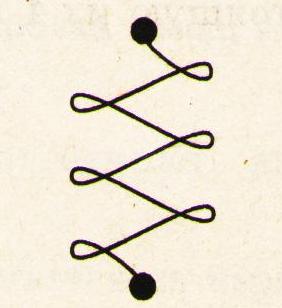 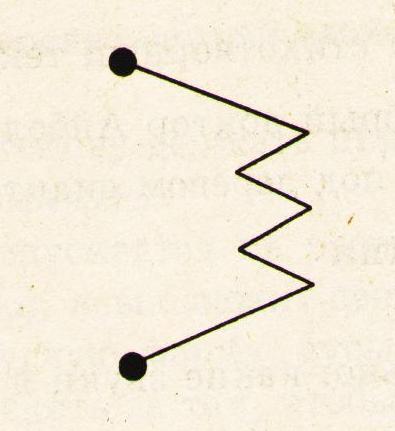 II часть Упражнения на формирование творческого мышления
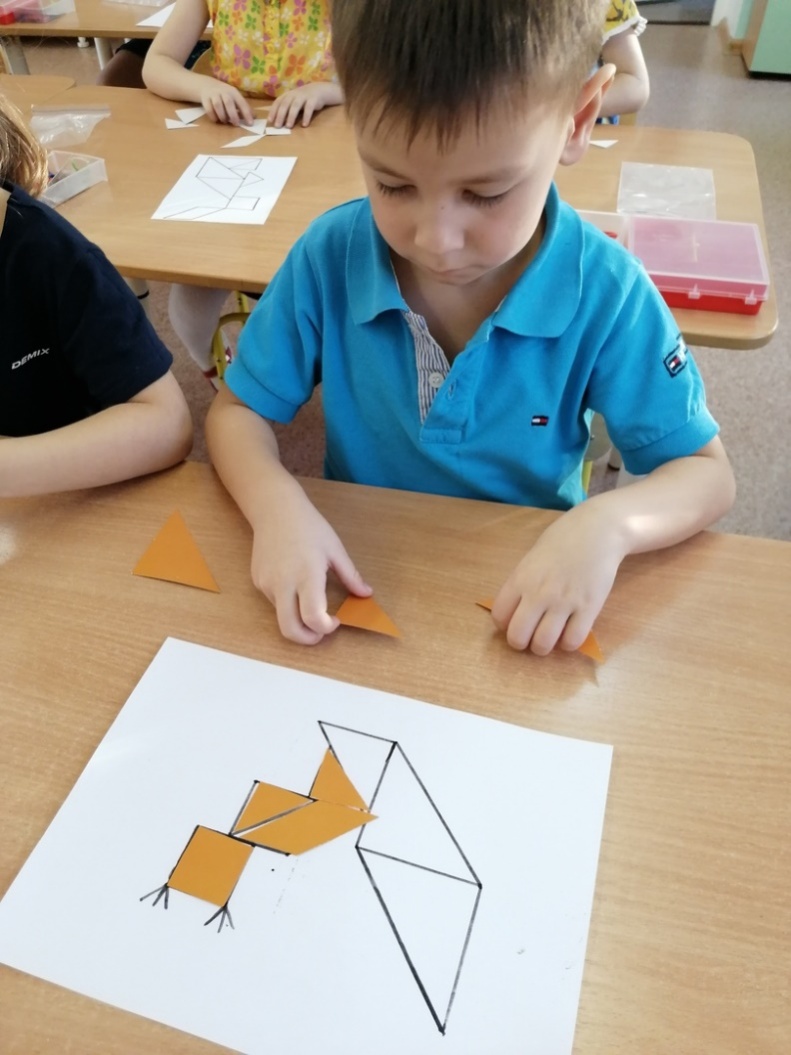 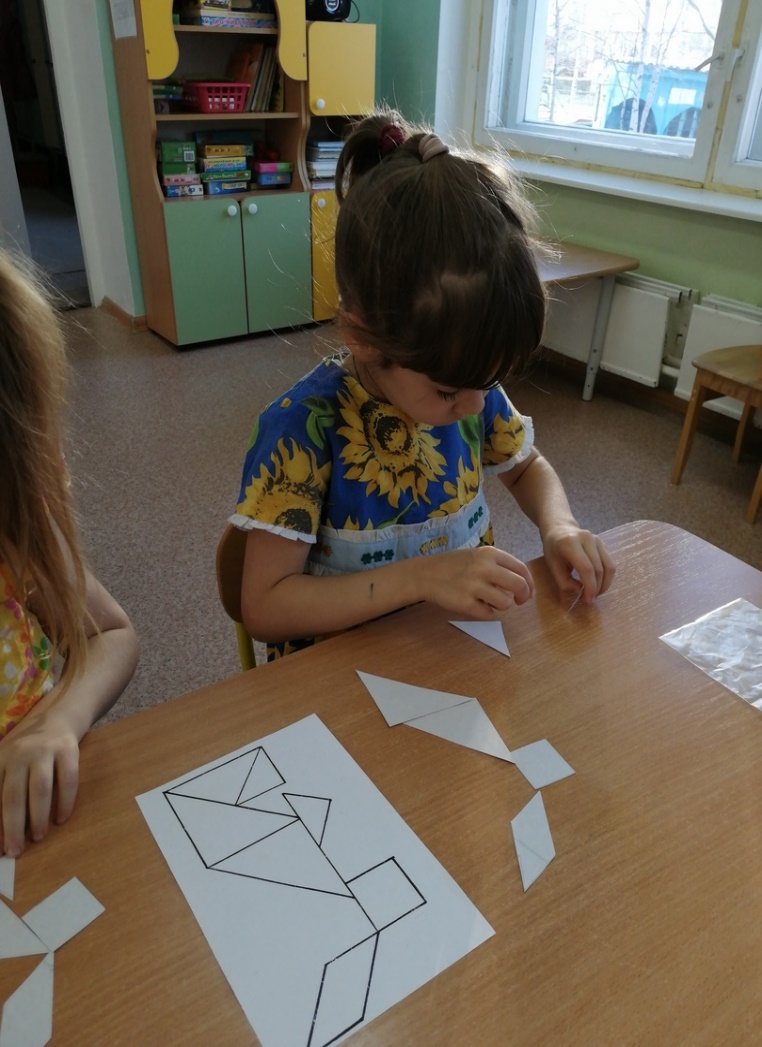 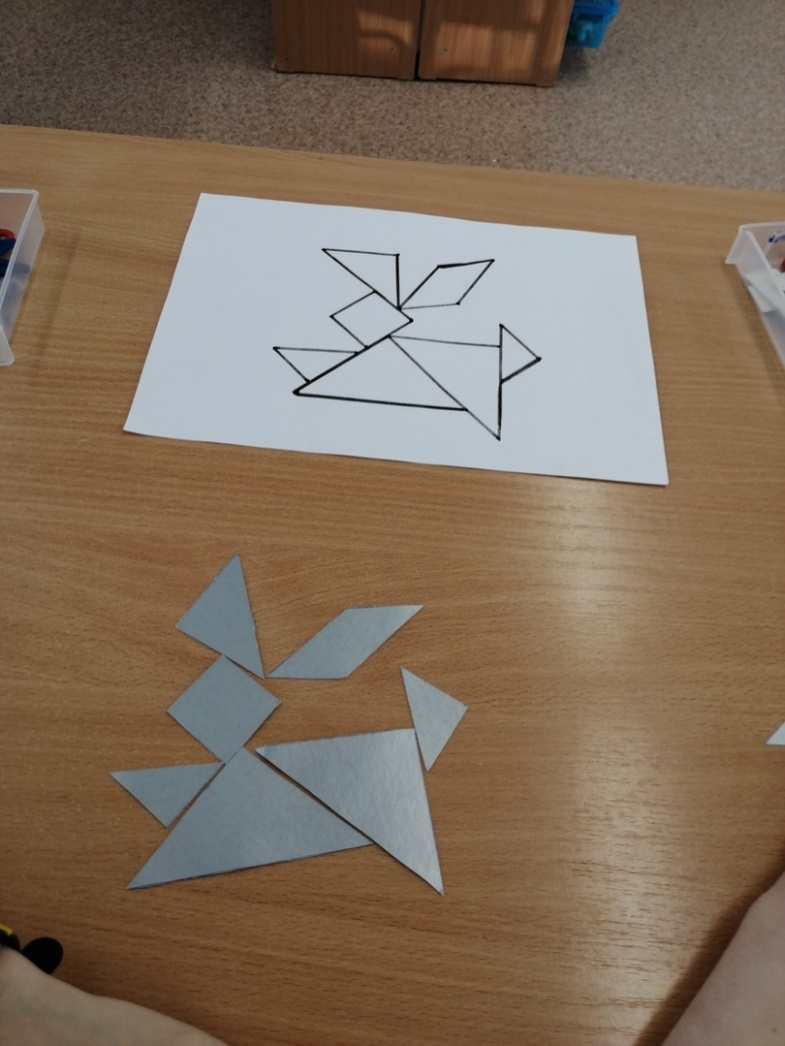 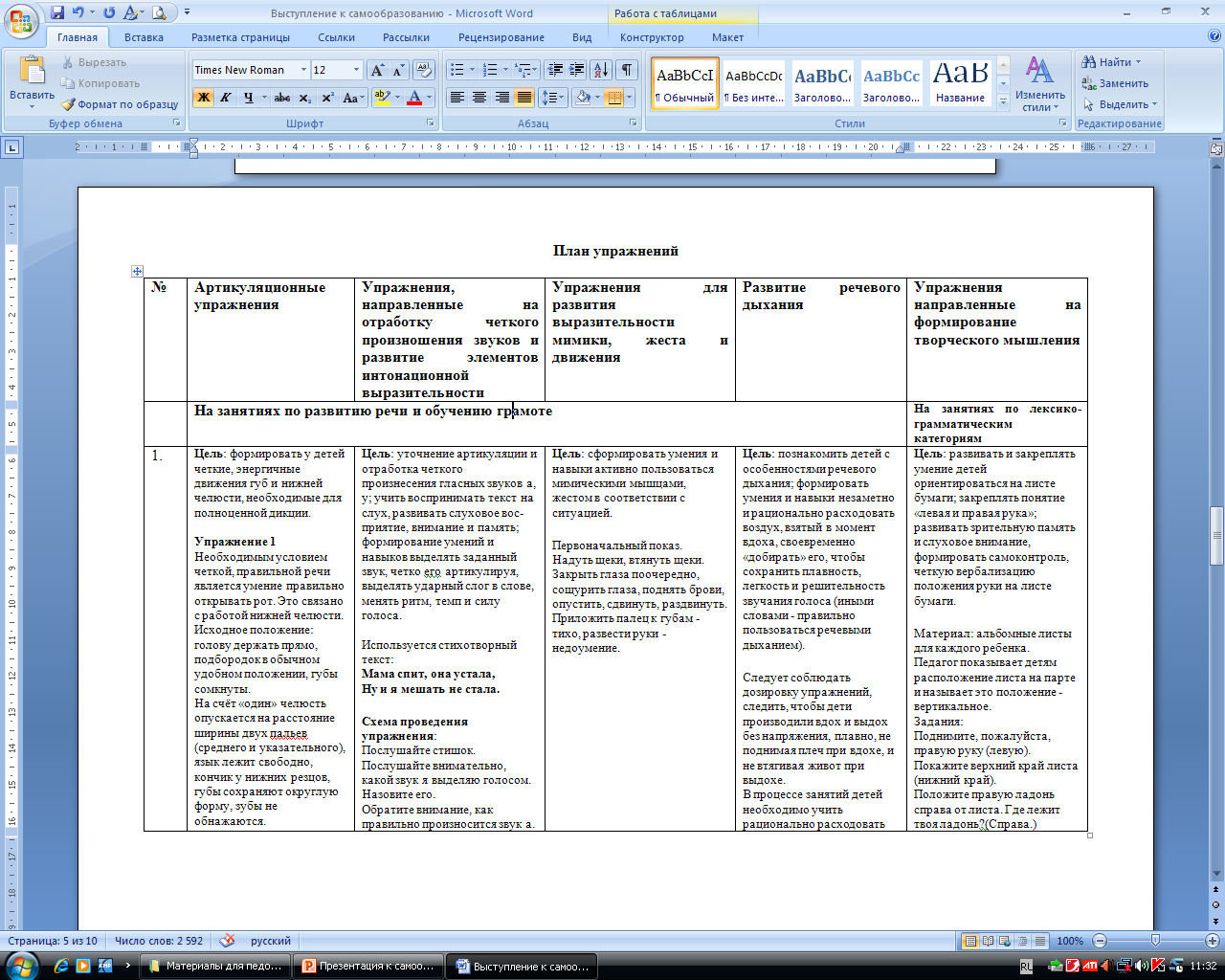 Спасибо за внимание.